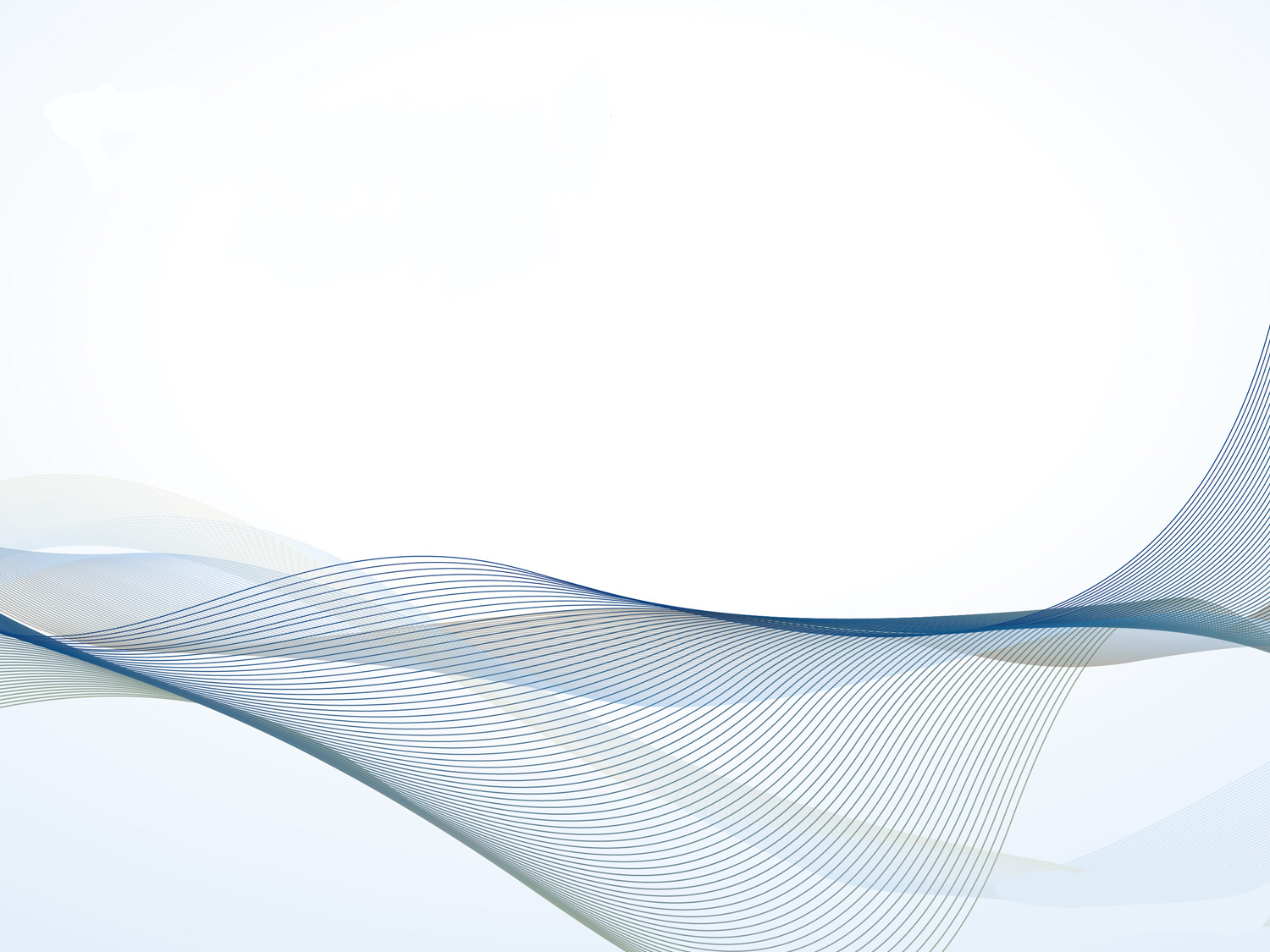 NCHRP 25-25(85)
Nutrient (Nitrogen/ Phosphorus) Management and Source Control
Project Overview
Goals and Objectives:  
Identify and critically evaluate DOT strategies for assessing nutrient concerns and reducing nutrient loads from highway runoff 

Document Organization:
Introduction
Nutrient Regulations and Trends
Nutrients in the Environment
Removal Processes
BMP Types and Performance
Strategies and Designs for Nutrient Control
Summary and Recommendations
[Speaker Notes: The focus is on developing strategies for DOT-controllable nutrients sources

BMPs include source controls, gross solids removal devices, and runoff (a.k.a. treatment) controls]
Nutrient Regulations and Trends
Nutrient Impairments
Nutrient impaired waters identified by the U.S. EPA in 2013
Over 100,000 miles of rivers and streams
Almost 2.5 million acres of lakes, reservoirs, and ponds 
Over 800 square miles of bays and estuaries
Total Maximum Daily Loads (TMDLs) often include Waste Load Allocations (WLAs) for stormwater that DOTs may be subject to
Chesapeake Bay TMDL
Nitrogen and phosphorus load reductions of 25% and 24%, respectively, are required
Gulf of Mexico Hypoxia
Scientific advisory board (SAB) recommends at least a 45% reduction in total nitrogen and phosphorus load to the Mississippi-Atchafalaya River basin
[Speaker Notes: As of 2013, the quantity of nutrient impaired waters identified by the U.S. EPA is staggering

Chesapeake Bay TMDL
Covers approximately 166,000 km2 (64,000 mi2)

Gulf of Mexico Hypoxia
Approximately 14,250 km2 (5,500 mi2) hypoxic zone]
EPA Nutrient-Related Water Quality Policies
National Nutrient Strategy Program
National Nutrient Strategy (1998)
National Water Program (2009)
Framework for State Nutrient Reductions (2011)
Ecoregions
Spatial classification of major ecosystems
Structure for ecosystem management collaboration 
Ambient Water Quality Criteria Recommendations
Guidelines for states when developing nutrient criteria 
Ecoregional nutrient documents for: 
Reservoirs and lakes
Rivers and streams
Estuarine and coastal areas
Wetlands
[Speaker Notes: National Nutrient Strategy: developed to help states adopt numeric water quality standards and build scientific and technical knowledge for developing new nutrient criteria
National Water Program: established to provide safe and reliable sources of water through source water protection and security, wastewater management, wetland and watershed conservation, and aquatic life and human health protection
Framework for State Nutrient Reductions: intended as a planning tool to initiate dialogue with states, tribes, and other partners and stakeholders on achieving reduction in nitrogen and phosphorus in the nation’s waters

Ecoregions are areas that have similar geology, physiography, vegetation, climate, soils, land use, wildlife, and hydrology. 
Ecoregions provide structure for collaboration of federal, state, and other agencies to implement ecosystem management strategies 

Ecoregional nutrient criteria reflect surface waters that are minimally impacted by human activity]
Source: http://www2.epa.gov/nutrient-policy-data/ecoregional-criteria-documents
[Speaker Notes: 14 distinct ecoregions used for National Nutrient Strategy]
States with Numeric Nutrient Criteria
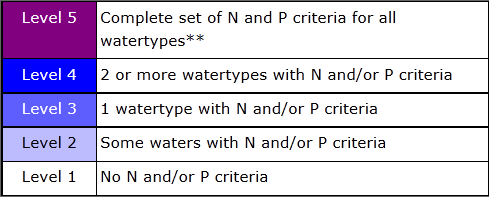 Source: http://cfpub.epa.gov/wqsits/nnc-development/
State Water Quality Policies and Programs
DOTs being listed as stakeholders in nutrient TMDLs
e.g, California, Delaware, Florida, Michigan, Minnesota, New York, North Carolina, and Washington
States increasingly developing nutrient reduction strategies and management plans
e.g., Kansas, Wisconsin, Iowa, Missouri, Maryland, and Virginia
Nutrient trading being explored in many states
e.g., North Carolina, Missouri, Oregon, Virginia, California
Many states have laws that limit nutrient use:
[Speaker Notes: The Washington State DOT permit requires an assessment of TMDL wasteload allocations

Kansas adopted a nutrient reduction plan in 2005 that included watershed restoration action plans, over 40 nutrient TMDLs, point source nutrient reductions, agriculture nutrient reductions, funding mechanisms, and a timeline for restoration

Missouri is currently developing a nutrient reduction strategy with over 90 stakeholders

Trading programs provide a means to meet regulatory obligations by purchasing environmentally equivalent (or superior) pollution reduction credits from another source at lower cost, thus achieving the same or greater water quality improvement at lower overall cost.]
Nutrients in the Environment
Nutrient Sources By Land Use
[Speaker Notes: As shown, there are many sources of nutrients that discharge to surface waters that have nothing to do with highway runoff (e.g., WWTP discharges, leaching from septic systems, animal waste, fertilizers, agricultural runoff, etc.). 

Highways and highway drainage systems often receive inputs via runoff or direct deposition from many of these land uses and thus many nutrient sources shown in this table could contribute to the load observed in highway runoff, even though the highway was not the original source.]
Sources of Nutrient Impairment
Sewage Treatment Plant Discharge
Source: Paerl et al. (2006)
[Speaker Notes: All of these sources contribute to excess nitrogen and phosphorus reaching receiving waters.]
Relative Contribution from Major Sources
Source: Nutrient Innovations Task Group (NITG, 2009)
[Speaker Notes: But sources do not contribute evenly….

As an example, nutrient contribution analysis for the Chesapeake Bay indicates that urban stormwater contributes about 30% of phosphorus loads and about 10% of nitrogen loads. 
For the Gulf of Mexico with contributions from the Mississippi River, this fraction is even lower (note that urban population and related sources includes both stormwater and municipal wastewater).]
DOT Contribution
Source: CDOT (2013)
Source: Driscoll et al. (1990).
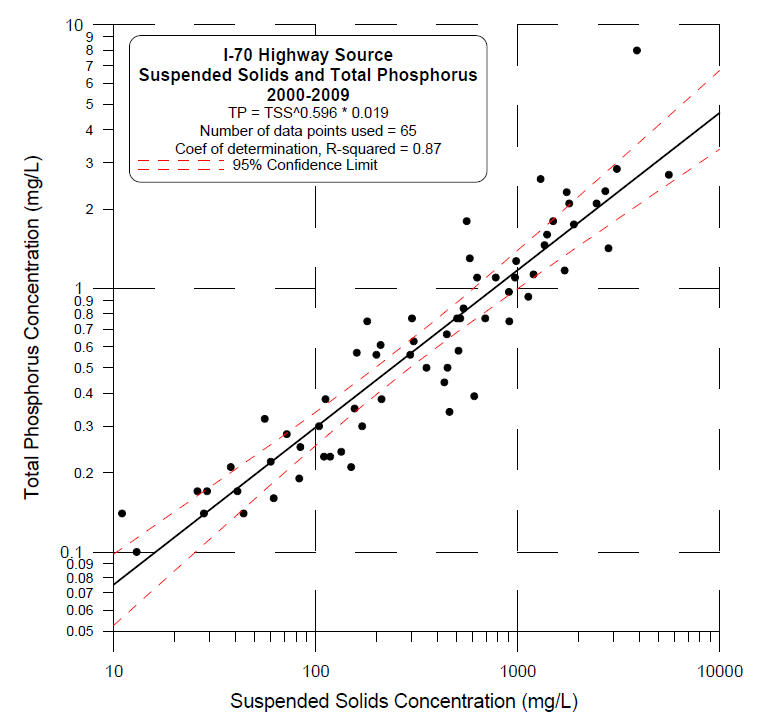 Nutrient concentrations in highway runoff similar to urban stormwater
Influenced by surrounding land uses
Nitrogen is largely atmospheric
Phosphorus is largely particulate bound
Nitrate Correlation with Annual Average Daily Traffic
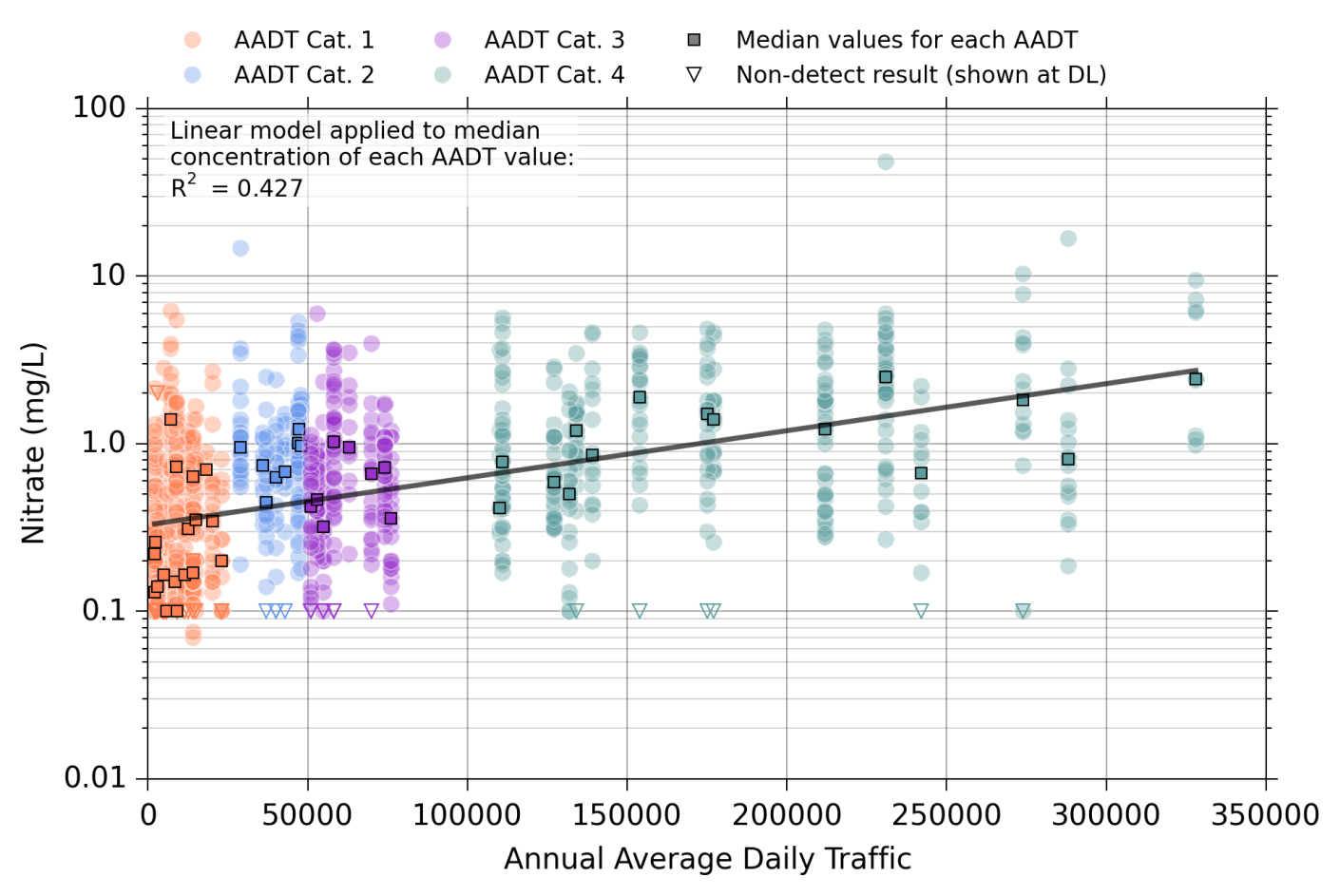 [Speaker Notes: Log-linear regression analyses were conducted using data from the Highway Runoff Database (HRDB) (Smith and Granato, 2010) and the National Stormwater Quality Database (NSQD) (Pitt, 2008)

Nitrate has a weak positive correlation with AADT

Urban areas are expected to have higher NOx emissions from vehicles and industrial sources. 

Also, high traffic freeways typically have piped drainage systems thereby providing more opportunities for build-up and transport of organic nutrients, such as plant matter (e.g., leaves) and animal waste.]
Phosphorus Correlation with Annual Average Daily Traffic
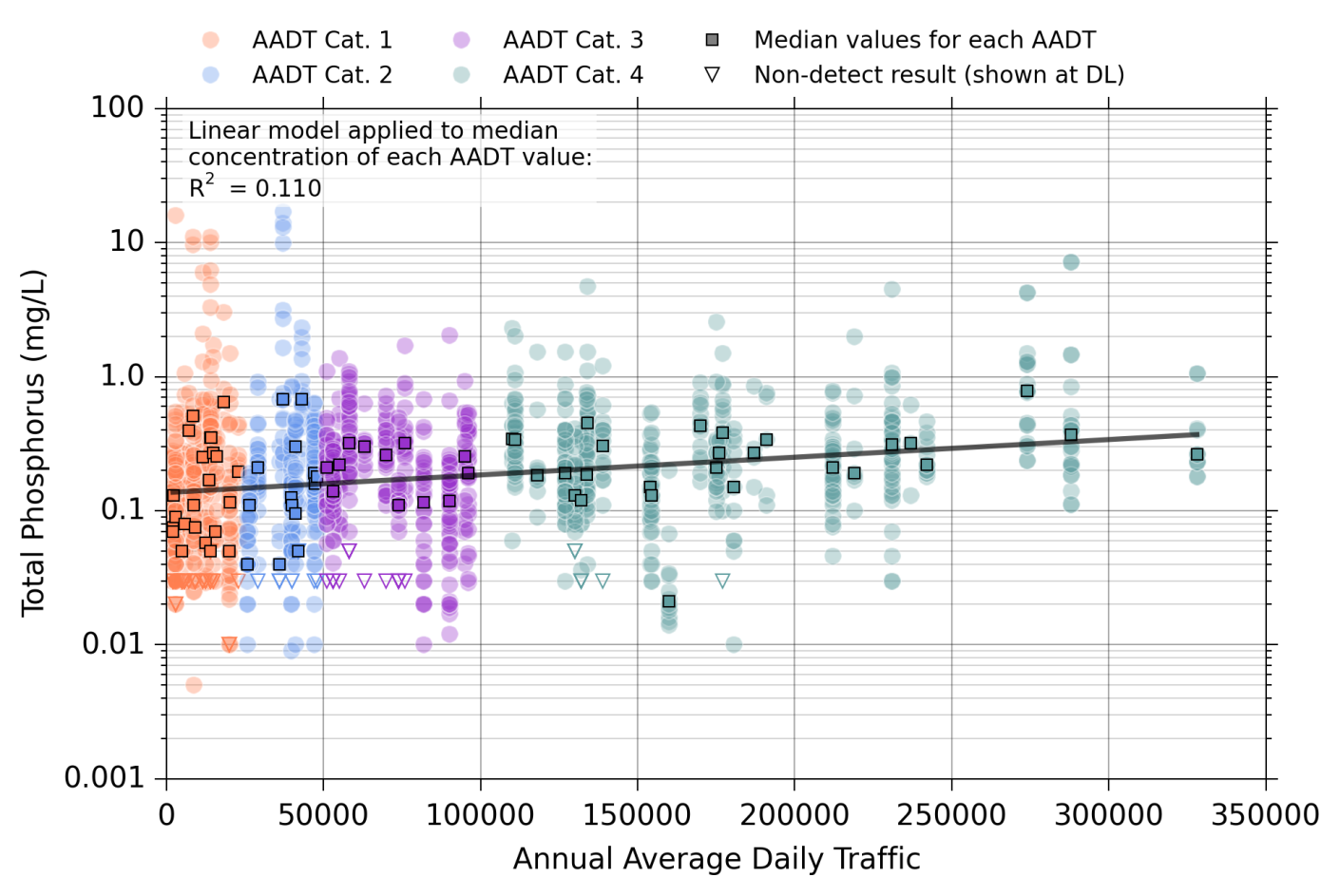 [Speaker Notes: Phosphorus concentrations do not correlate as well with AADT]
Nutrient Removal Processes
Phosphorus Treatment Mechanisms
[Speaker Notes: The primary treatment mechanisms for phosphorus are filtration, sedimentation, adsorption/precipitation, and biological uptake.]
Nitrogen Treatment Mechanisms
[Speaker Notes: Removing nitrogenous solids (plant matter) is the first and most effective treatment mechanism.

Once organic matter breaks down, volatilization, nitrification/denitrificaiton, and plant uptake are needed]
BMP Types and Performance
Overview of Nutrient Source Control BMPs
Source Control Performance
Fertilizer application management load reduction credits in Maryland (MDE, 2011)
17% total nitrogen 
22% total phosphorus 
PFC Overlay (Stanard et al., 2008) 
64% reduction in total phosphorus concentration
Increase in nitrate/nitrite concentration
Street sweeping (CWP, 2006; Law et al., 2008; MDE, 2011; Selbig and Bannerman, 2007)
3-9% removal of nitrogen and phosphorus
PFC layer on Loop 360, Austin, Texas
Source: Bradley J. Eck.
[Speaker Notes: Limited performance information for nutrient source control BMPs]
Overview of Gross Solids Removal BMPs
Gross Solids Removal Performance
Catch basin sumps (CWP, 2006; Pitt, 1984; Smith, 2002)
1-18% total nitrogen load reduction via nitrogenous solids removal
5-30% total phosphorus load reduction via sediment removal
Baffle Box w/ horizontal screen to keep debris out of standing water (GPI Southeast, 2010)
Up to 28% reduction in total nitrogen loads
Up to 19% reduction in total phosphorus loads
Oil/Water/Grit Separators (Smith, 2002)
31% TKN load reduction via nitrogenous solids removal
19-36% total phosphorus load reductionl via nitrogenous solids removal
Baffle BoxSource: Caltrans (2003)
[Speaker Notes: Gross solids removal devices would not be expected to reduce nutrient concentrations, but would be expected to reduce total nutrient loads via the removal of organic debris before it breaksdown and releases nitrogen and phosphorus. 

Leaf litter control most effective at reducing nutrient loads if kept dry]
Overview of Runoff Control BMPs
Runoff Control BMPs (cont.)
Runoff Control BMP Performance
Statistical significance of nutrient concentration reductions from BMP data contained in theInternational Stormwater BMP Database (Version 03 24 2013)
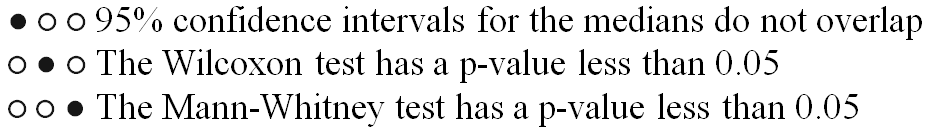 Note: Solids grey circles indicate statistically significant increase
[Speaker Notes: Three different methods of evaluating statistical significant differences between influent and effluent concentrations were used.  
The most effective BMP for all nutrient types is wet ponds. 
Vegetated filter strips, bioswales, and bioretention systems tend to export or are ineffective for phosphorus concentration reduction
Export of TKN is indicated for dry detention basins and wetland basins. 
Export of nitrate is indicated for bioretention and sand filters.]
Strategies and Designs for Nutrient Control
General Strategies
Source controls to minimize exposure of nutrient sources to stormwater
Gross solids removal BMPs to reduce overall loadings from breakdown of organic debris
Runoff control BMPs to reduce runoff volumes and nutrient concentrations with BMPs with unit treatment processes that specifically target the nutrient of concern
Phosphorus  Filtration, Sedimentation, Adsorption
Nitrogen  Nitrification/Denitrification, Plant Uptake
Filter Media and Additives
Phosphorus Removal Enhancement
Iron aggregate or filings
Water treatment residuals
Oxide-coated sands

Nitrogen Removal Enhancement
Activated carbon or biochar to sorb ammonium and promote nitrification and plant uptake
Carbon source such as wood chips or newspaper to promote denitrification
[Speaker Notes: Media and additives to improve nutrient reductions is an area of continued research]
Saturation Zone
Create anaerobic zone to promote denitrification
Standard component of surface and subsurface wetlands
Possible to create within bioretention systems using internal water storage design
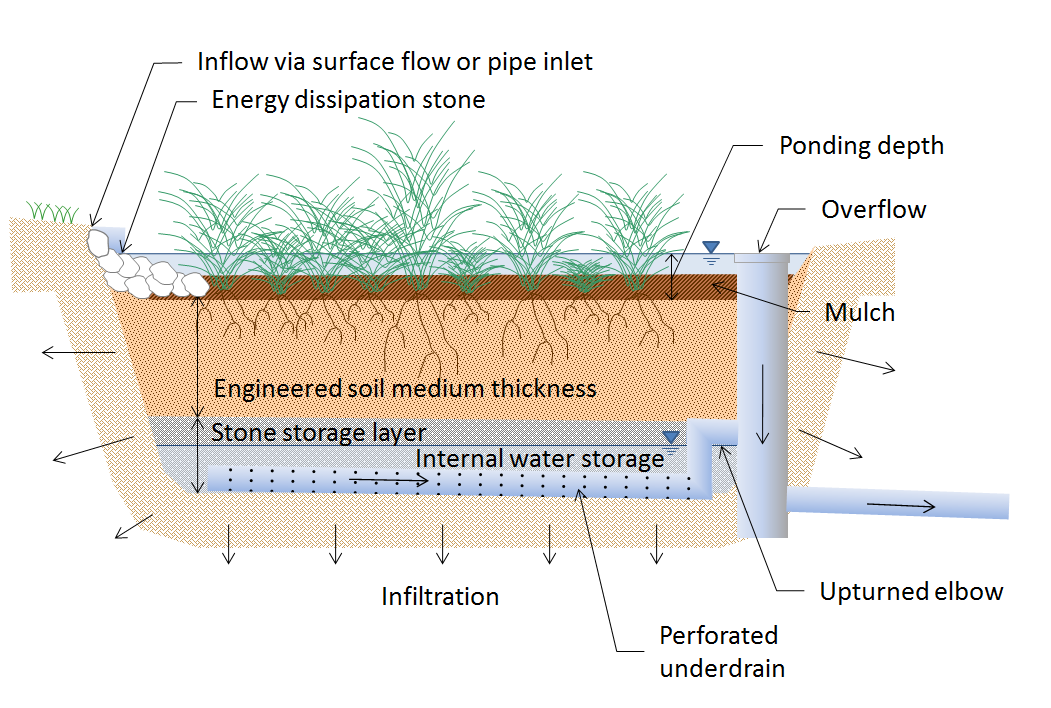 Hydraulic Design Considerations
Hydraulic Residence Time
Increase the opportunity for settling, sorption, and plant uptake
Larger length-to-width ratio
Longer, more tortuous flow path
Infiltration / Filtration Capacity
Pretreatment of solids to minimize clogging
Spread flows over larger areas / reduce ponding depth
Dense, woody vegetation to keep soils open
Minimize compaction of underlying soils
Install boreholes or trenches to increase storage volume and infiltration surface area
Space Constrained Options
Cartridge filter vault with engineered media
Multi-Chamber Treatment Train (MCTT)
Media Filter Drain
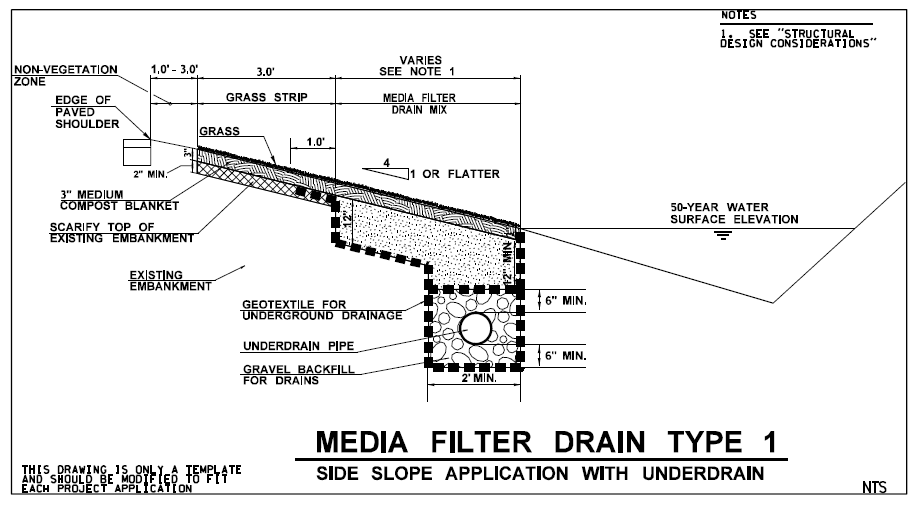 Source: WSDOT (2014)
Watershed Based Approaches
Restoration Mitigation
Conservation Mitigation
In-Lieu Fee Programs








Stormwater Banking Mitigation
Water Quality Trading
Ecosystem Services Markets
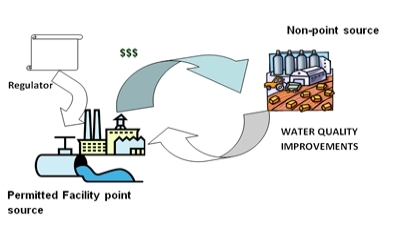 Source: http://bearriverinfo.org/htm/water-quality-trading/water-quality-trading-conclusions
[Speaker Notes: Watershed-based approaches are become more streamlined and available as a mitigation strategy for nutrients
Water quality trading approaches have U.S. EPA policy backing, specifically to encourage voluntary trading programs that facilitate implementation of TMDLs
Challenge today is that only a few states have established programs to facilitate watershed-based stormwater mitigation approaches
Two ongoing related projects include:
NCHRP 25-37 A Watershed Approach to Mitigating Storm Water Impacts
FHWA Feasibility Study for the Development of a Framework for an Effective Stormwater Quality Credit/Banking/Trading System]
Summary and Recommendations
Summary
Nutrients are a major source of impairment to our nations waters
DOTs are seeing increased pressures to control nutrients from their rights-of-way
Primary sources of nutrients in highway runoff are atmospheric deposition, soil erosion, decomposing organic debris, animal waste, and fertilizer applications
Source controls and gross solids removal BMPs are important components of overall nutrient control strategies
Infiltration is the most effective strategy for nutrient control where feasible
Nutrient removal can be enhanced by filter media additives, saturated anaerobic zones, dense vegetation, and increased hydraulic residence times
Source Control and Gross Solids Removal BMP Recommendations
Source Control BMPs
Roadside Fertilizer Management (where applicable)
Animal Waste Controls (rest stops, wildlife crossings, overpasses)
Permanent Erosion and Sediment Control
Permeable Friction Coarse Overlay
Roadside Vegetation Management
Street Sweeping
Winter Road Management (where applicable)
Gross Solids Removal BMPs
Catch Basin Sumps
Nutrient Baffles
Oil/Water/Grit Separators
[Speaker Notes: Based on review of data and understanding of sources and what is controllable by DOTs, cost-effective source control and gross solids removal BMPs appear to be….

Nutrient baffles that are designed with horizontal screens that keep captured debris out of the permanent pool are the most effective.]
Runoff Control BMP Recommendations
Volume reduction BMPs wherever feasible/desirable
e.g., permeable shoulders, infiltration trenches, bioretention, 
Media filtration designs with engineered media for phosphorus and ammonia adsorption and to provide carbon source
e.g., iron additives, water treatment residuals, oxide-coated sand, activated carbon, biochar, woodchips
Saturated zones / internal water storage to promote denitrification
Dense vegetation and long residence times needed for plant uptake
Wet ponds are the most effective BMP for both phosphorus and nitrogen reduction
[Speaker Notes: Catch basin inserts are not recommended due to lack of performance, issues with clogging, and high level of maintenance
Catch basin sumps can be somewhat effective, but concerns with resuspension of captured materials and]
Key References
CDOT. (2013). I-70 Clear Creek Corridor Sediment Control Action Plan. September. http://www.coloradodot.info/projects/i-70mountaincorridor/documents/clear-creek-scap-final-report.pdf
Center for Watershed Protection (CWP). (2006). Technical Memorandum 1- Literature Review Research in Support of an Interim Pollutant Removal Rate for Street Sweeping and Storm Drain Cleanout Activities. October.
Driscoll, E.D., Shelley, P.E., and Strecker, E.W. (1990). Pollutant Loadings and Impacts from Highway Stormwater Runoff Volume III: Analytical Investigation and Research Report. Federal Highway Administration, Publication No. FHWA-RD-88-008.
Law, N. L., DiBlasi, K., and Ghosh, U. (2008). Deriving Reliable Pollutant Removal Rates for Municipal Street Sweeping and Storm Drain Cleanout Programs in the Chesapeake Bay Basin. September.
Maryland Department of Environment (MDE) (2010) Maryland’s TMDL Implementation Framework, http://www.mde.state.md.us/assets/document/TMDL_Implementation_Framework.pdf
Paerl, H, Valdes, L., Peierls, B., Adolf, J., and Harding, L. (2006). Anthropogenic and Climatic Influences on the Eutrophication of Large Estuarine Ecosystems. Limnology and Oceanography. 51:448-462.
Key References (cont.)
Pitt, R. (1984). Characterization, Sources, and Control of Urban Runoff by Street and Sewerage Cleaning. Contract No. R-80597012, U.S. EPA, Office of Research and Development, Cincinnati, OH.
Selbig, W.R., and Bannerman, R.T. (2007). Evaluation of Street Sweeping as a Stormwater-Quality-Management Tool in Three Residential Basins in Madison, Wisconsin. U.S. Geological Survey Scientific Investigations Report 2007–5156.
Smith, K.P., and Granato, G.E. (2010). Quality of Stormwater Runoff Discharged from Massachusetts Highways, 2005–07: United States Geological Survey Scientific Investigations Report 2009–5269. Retrieved 2013 from: http://pubs.usgs.gov/sir/2009/5269/
Stanard, C.E., Barrett, M.E., and Charbeneau, R.J. (2008). Stormwater Quality Benefits of a Permeable Friction Course. Center for Research in Water Resources, University of Texas at Austin. CRWR Online Report 08-03.
U.S. EPA (2013a). Nutrient Pollution website, http://www2.epa.gov/nutrientpollution/where-nutrient-pollution-occurs
Washington State Department of Transportation (WSDOT). (2014). Highway Runoff Manual. April
Questions?